Foundational Faculty Training: Using the STFM Residency Faculty Fundamentals Certificate Program
Emily Walters; Wendy Biggs, MD; Isabel Chen, MD, MPH; Timothy P. Graham, MD; Simon Griesbach, MD; David Lick, MD, MBA; Russell Maier, MD; Randi Sokol, MD, MPH, MMedEd
STFM Graduate Medical Education Committee
Disclosures
All speakers are members of the STFM Graduate Medical Education Committee (GMEC) and have no financial disclosures.
2
Objectives
Affirm the importance of timely faculty development with the proper tools to ensure success as an educator
Implement asynchronous, online-learning to ensure that all faculty can have access to educational opportunities
Use a framework that targets and addresses common gaps in the fundamental skills and knowledge that all faculty educators require to succeed in their professional role.
3
The Problem
There is a national shortage of family medicine faculty that is expected to worsen with increased demand for family medicine physicians
STFM Residency Accreditation Toolkit, STFM Launches Initiative in Response to Faculty Shortage. Ann Fam Med. 2015 May; 13(3): 290–291
4
The Need for Intervention
Programs need to prepare faculty for success
Provide them with the necessary tools to perform the roles that are being requested of them
Provide role-modeling, mentoring, and support to new faculty
5
Faculty Development Is Critical
Faculty with 5 years of experience or less identified as critical needs:
Teaching skills
Developing scholarly activities
Career development
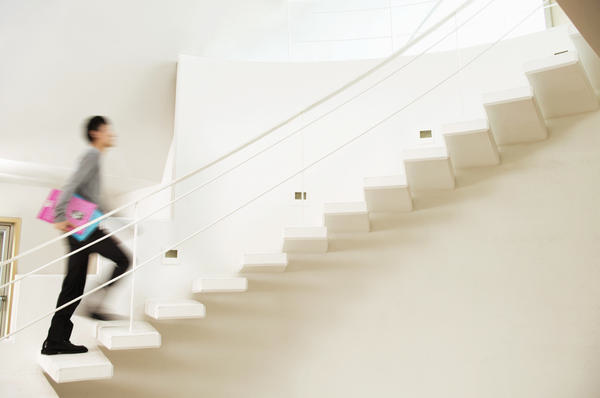 Danilkewich A, et al. Implementing an evidence-informed faculty development program. Can Fam Physician. 2012 Jun; 58(6):e337-43
6
Effective Faculty Development
Is related to the context of practice
Gives participants opportunities to apply learning in the workplace
Sets goals and provides feedback
Makes needed change clear and feasible
Ensures transfer of learning
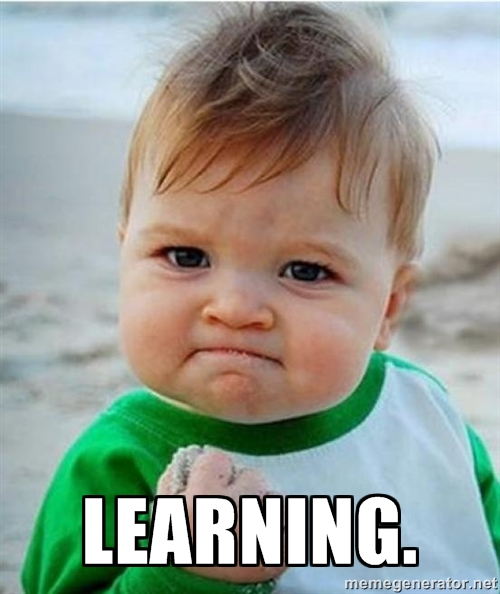 Cilliers FJ, Tekian A. Effective Faculty Development in an Institutional Context: Designing for Transfer.
Journal of Graduate Medical Education. 2016;8(2):145-149.
7
Potential Strategies and Limitations
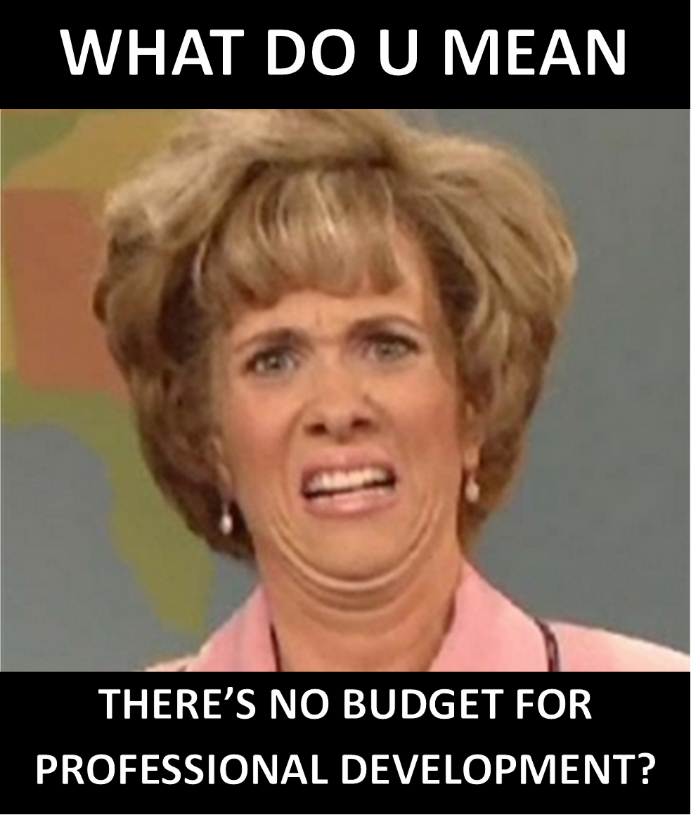 Institution-based faculty development
Tends to be sporadic and generalized
Faculty development fellowships
Expense
Time
Advanced training
Expense
Time
Individual mentoring
Time
8
Advantages of On-line / Asynchronous Learning
Allows for on-demand learning
Self-paced
Can fit into a variety of busy schedules
Allows opportunities for reviewing/revisiting material
Does not require time away from the residency program
Typically less expensive
9
What is available to address these needs?
10
Residency Faculty Fundamentals Certificate Program
Developed by STFM under the guidance of the GMEC
Launched June 2017
30 CME credits available
Online training in fundamental topics pertinent to ALL faculty
$995 for STFM members; $1,495 for non-members
11
Certificate Program Content
14 courses on key topics
Individual courses include:     
Interactive learning activities
Reading assignments         
Videos
Assignments                
Reflective & knowledge assessment quizzes
12
Topics
ACGME Program Requirements
Definition of Competencies, Milestones, and EPAs
Structure and Funding of Residency Programs
Billing and Documentation Requirements
Recruiting and Interviewing Residents
ABFM Rules and Requirements
Scholarly Activity for Residency Faculty
Writing for Academic Publication
Curriculum Development
Didactic Teaching Skills
Clinical Teaching Skills
Assessment and Evaluation
Giving Feedback
Residents in Difficulty: Academic and Behavioral Problems
13
Developing the Certificate Program
Subject matter experts created the content
Peer-reviewed by the GME Committee
Strategic instructional design
Assignments to ensure transfer of learning
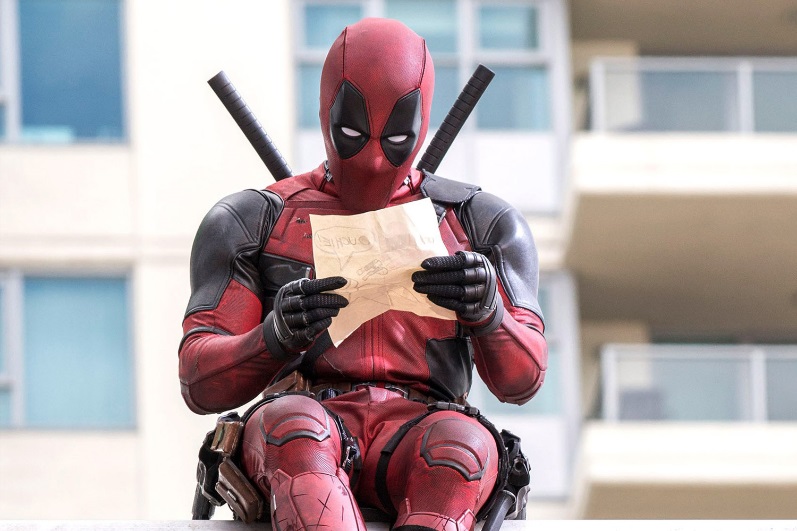 14
Demonstration
15
Self-Directed Learning
Clear, concise content
Frequent quizzing
Micro-learning instructional design
Stories & advice from experienced faculty
Assignments that require interactions with program director and other faculty
16
Data From the First 11 Months
161 learners
9 learners have completed the course 
65 institutions (22 with more than one learner)
30 states represented
1 international learner
17
Data From the First 11 Months
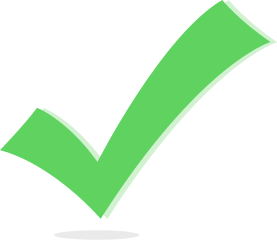 Average pre-test score: 56%
Average post-test score: 96.49%
Most learners start at the beginning and then proceed in order
Many pick a specific timely topic to start with and then go in order from the beginning
18
Learner Professional Roles
19
Early Feedback from Learners
“The pacing was just right. The material wasn’t too hard or too easy. Could definitely be done rapidly (i.e. 2 weeks like an elective) or slowly over time.”
“Very pleased with the end result and look forward to applying the information.”
“The material in the courses required me to focus intensely so the video mentors provided a nice break.”
Several learners were surprised at how often they needed to “bother” their program directors
20
Feedback from programs that have faculty in the Residency Faculty Fundamentals Certificate Program?
?
21
Questions and Answers
Take Home Points
Programs need to equip faculty with the necessary tools to succeed as educators
Online education such as the STFM Residency Faculty Fundamentals Certificate Program can prepare new faculty members or provide additional training to established ones
This program emphasizes real-life application and the transfer of learning to the workplace
Together we can work to develop the family medicine physicians of the future!
23
Thank you for your attention!
24
STFM Graduate Medical Education Committee
Russell Maier, MD (Chair)
Wendy Biggs, MD
Isabel Chen, MD
Timothy Graham, MD
Simon Griesbach, MD
Marcy Lake, DO
Harald Lausen, DO
David Lick, MD, MBA
Mary Theobald, MBA
Emily Walters
Brian Hischier
Former members:
Alisahah Cole, MD
Rob Freelove, MD
Cynthia Passmore, MA
25
Please evaluate this presentation using the conference mobile app! Simply click on the "clipboard" icon       on the presentation page.
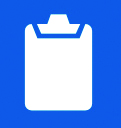